ویس های بخش اول 
کارگاه ارتباطات
ویس اسلایدهای 1 ت 10
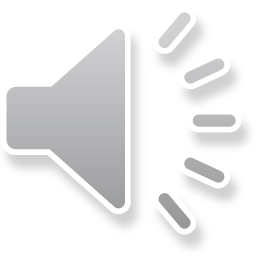 ویس اسلایدهای 11 تا 23
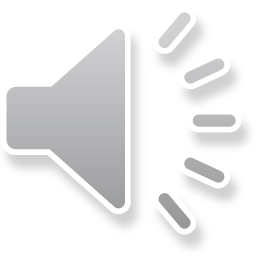 ویس اسلایدهای 24 تا 38
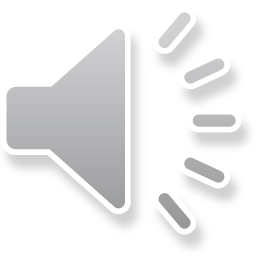 ویس اسلایدهای 39 تا 47
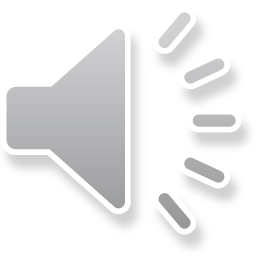 ویس اسلایدهای 48 تا 55
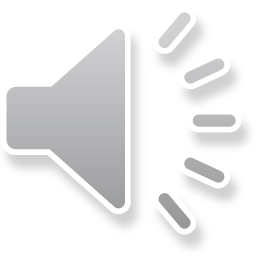 ویس اسلایدهای 56 تا 69
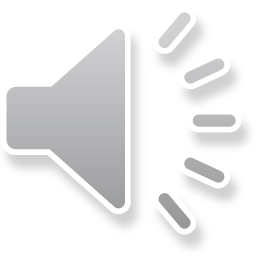